المحاضرة / الثانية
المرحلة / الثانية
المادة / جغرافية قارات
مدرس المادة/  حنان حسين دريول
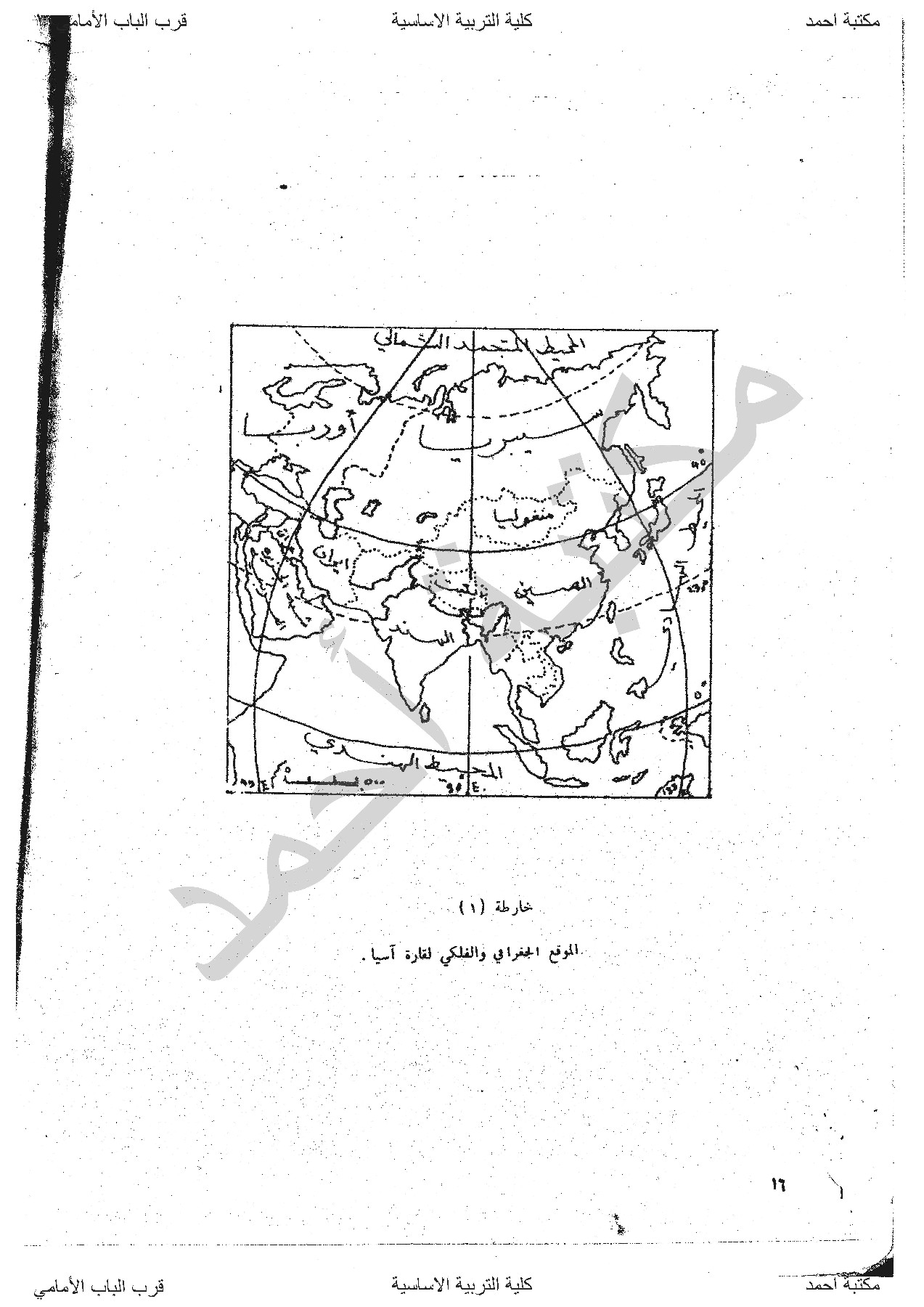 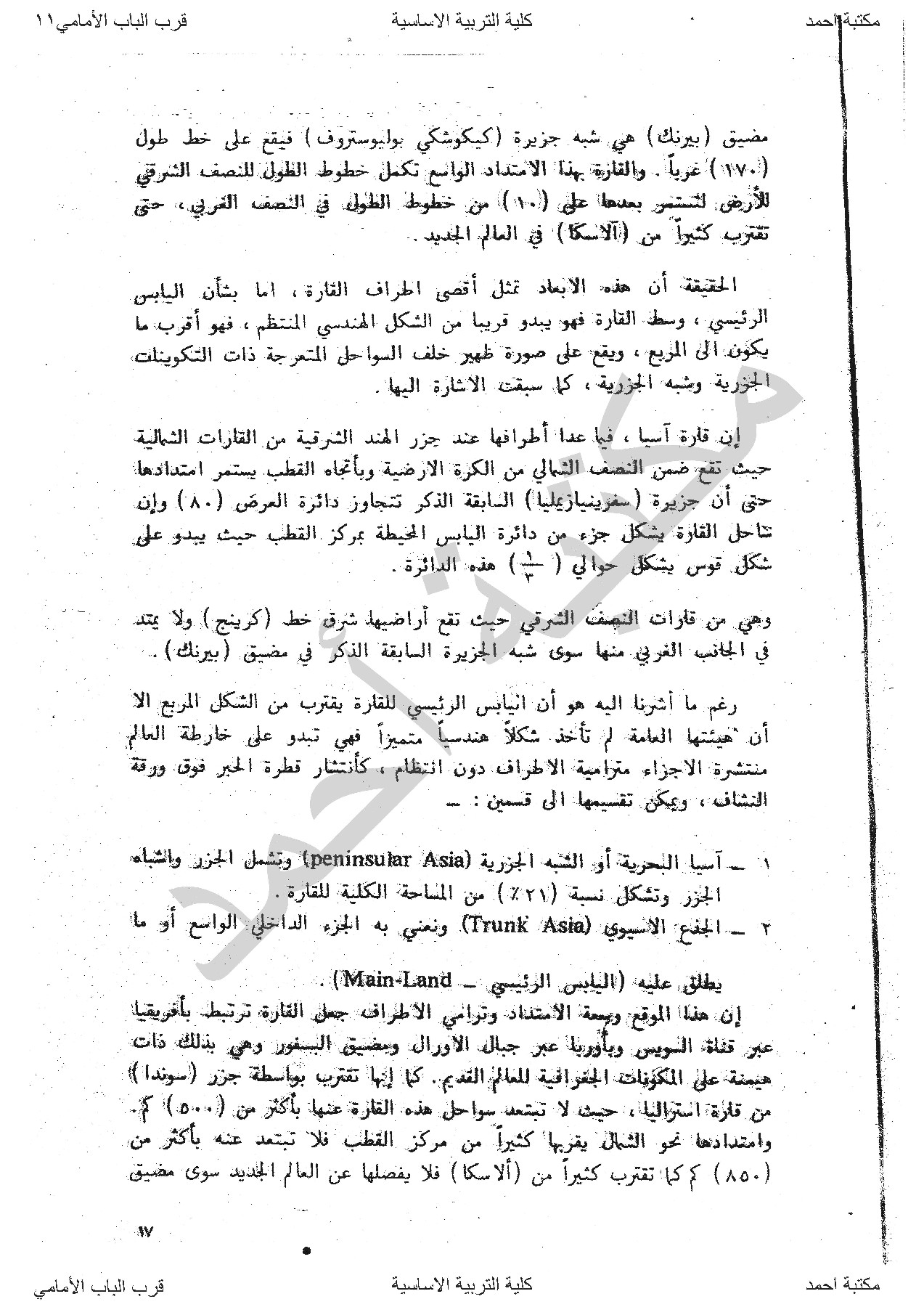 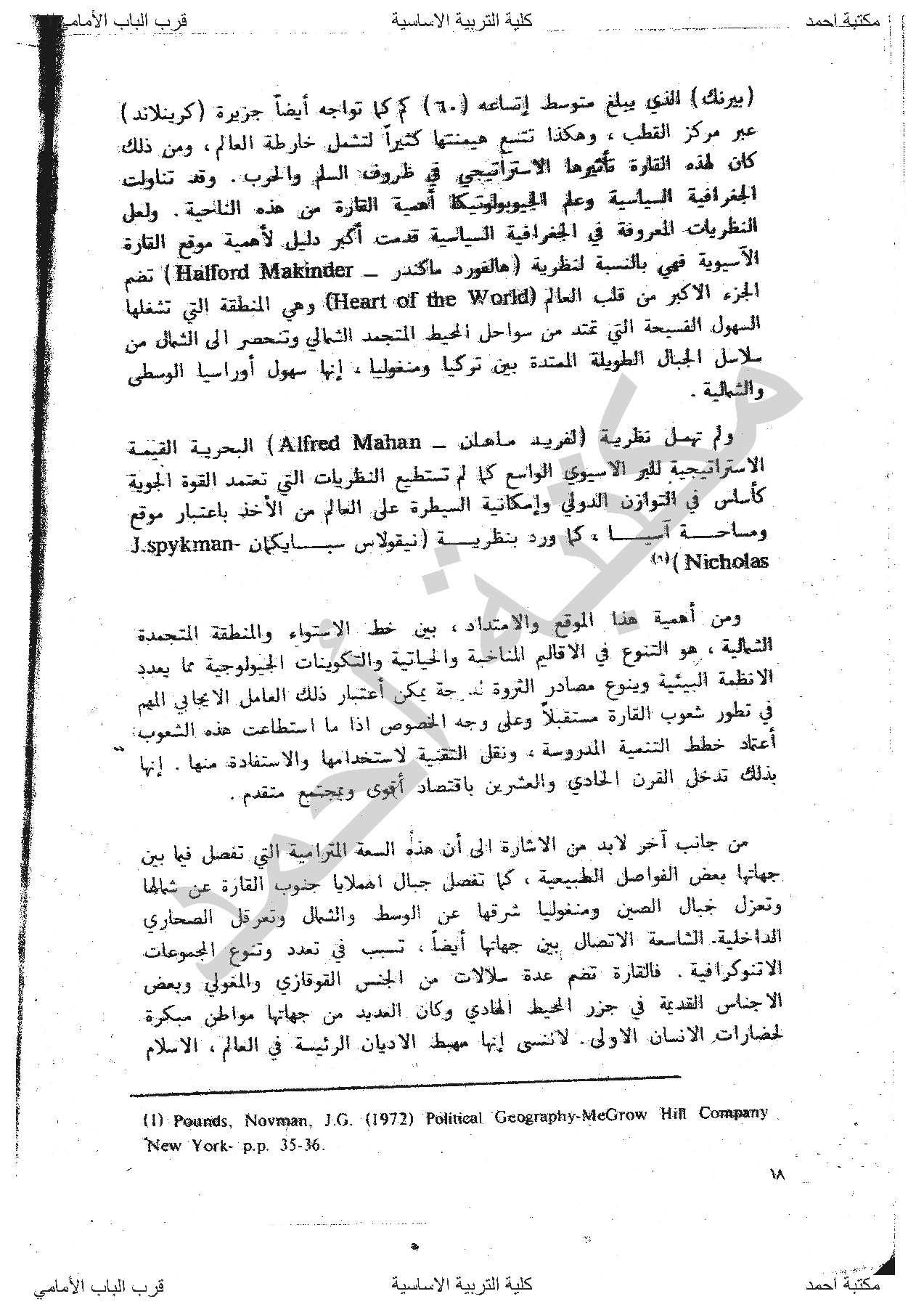 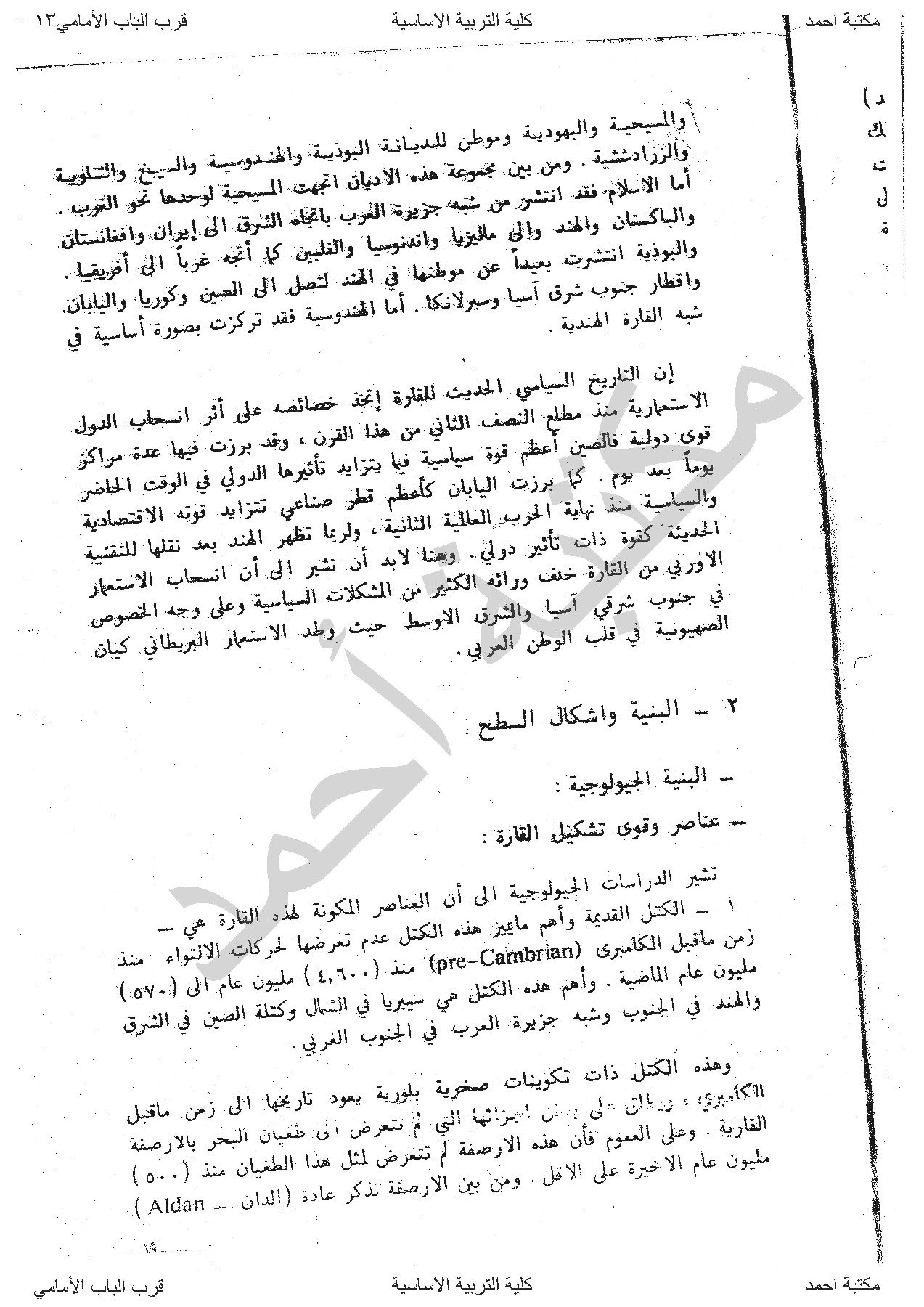 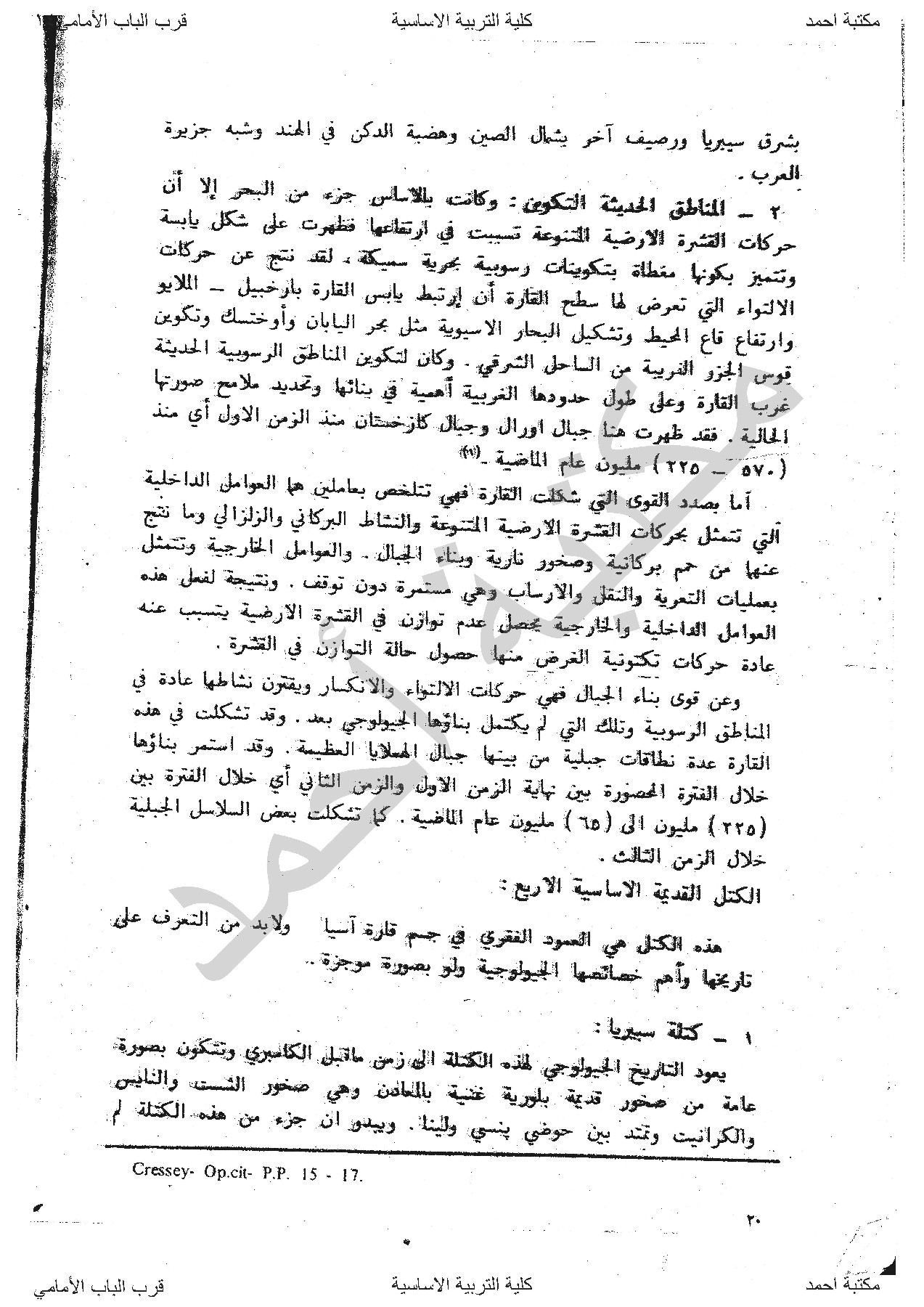 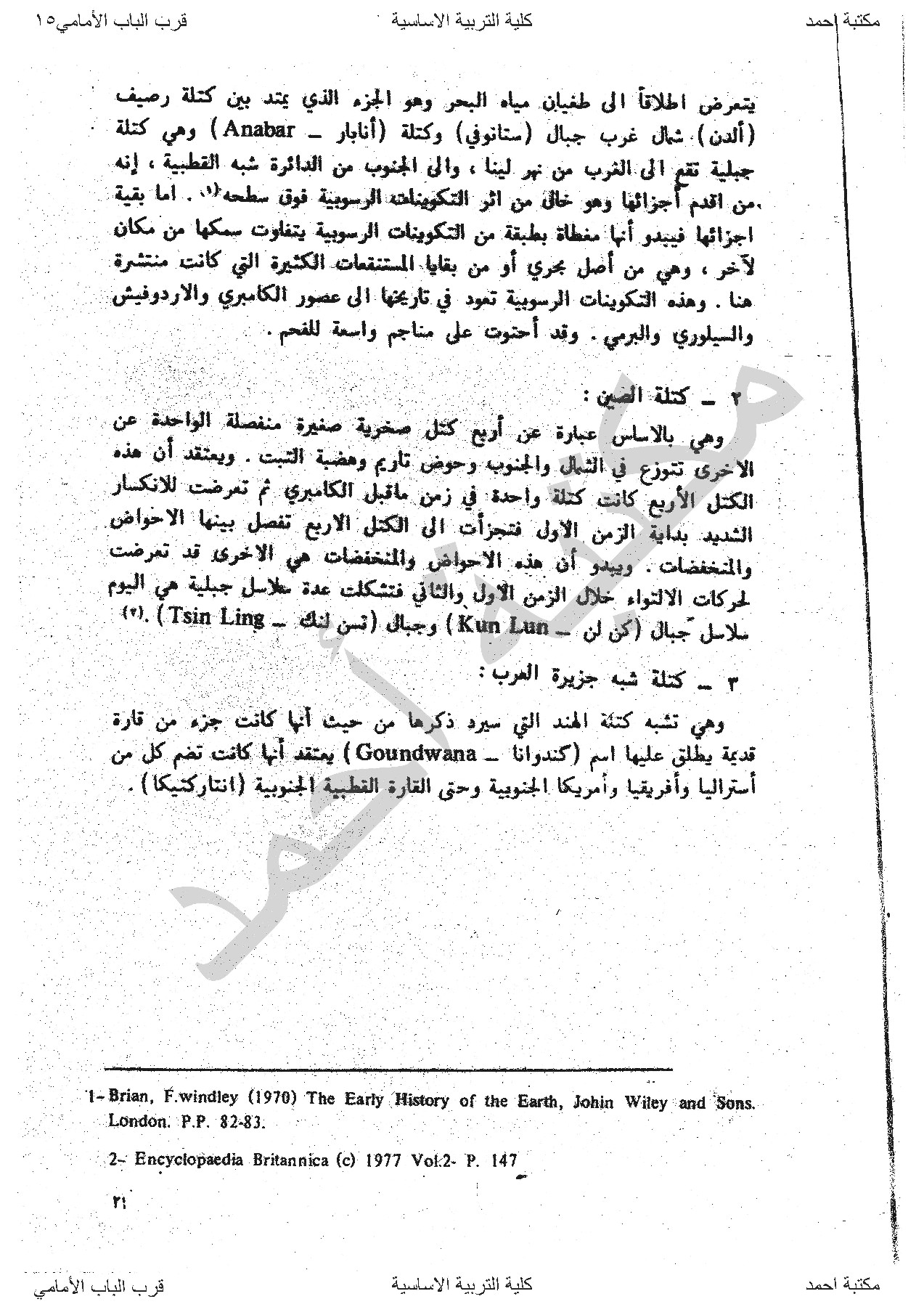